Vliv sledování influencerek na sociální síti Instagram na sebehodnocení u žen
SEMINÁRNÍ PRÁCE Z PŘEDMĚTU PROSEMINÁŘ K AKADEMICKÉMU TEXTU


Klíčová slova 
sebehodnocení, sociální sítě, Instagram, influenceři, sociální porovnávání, sebehodnocení u žen
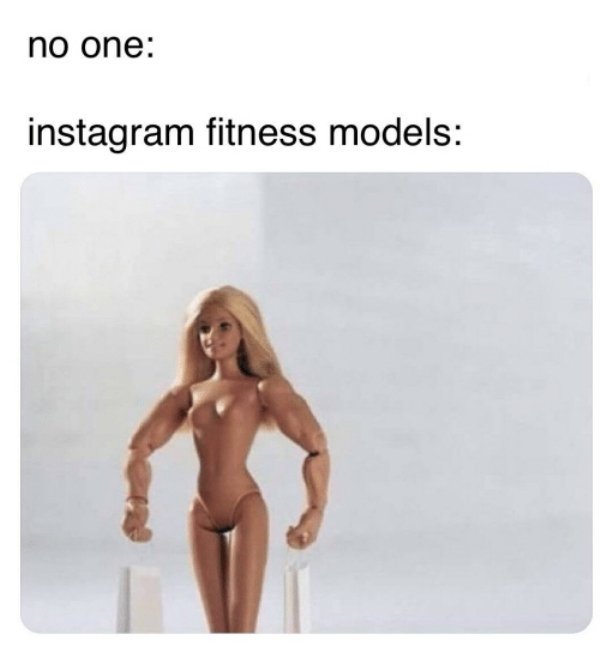 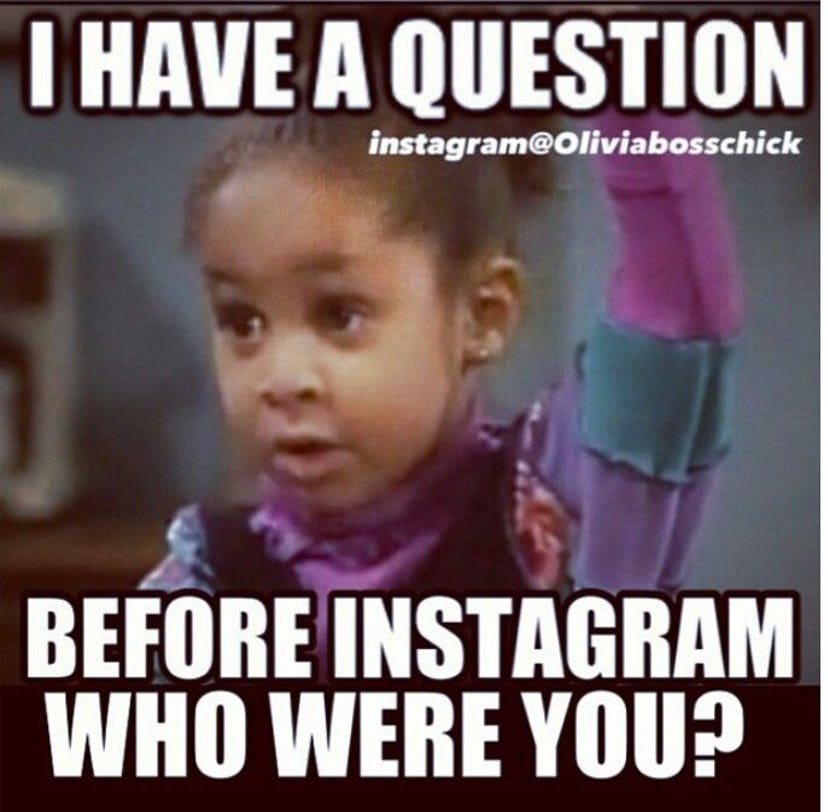 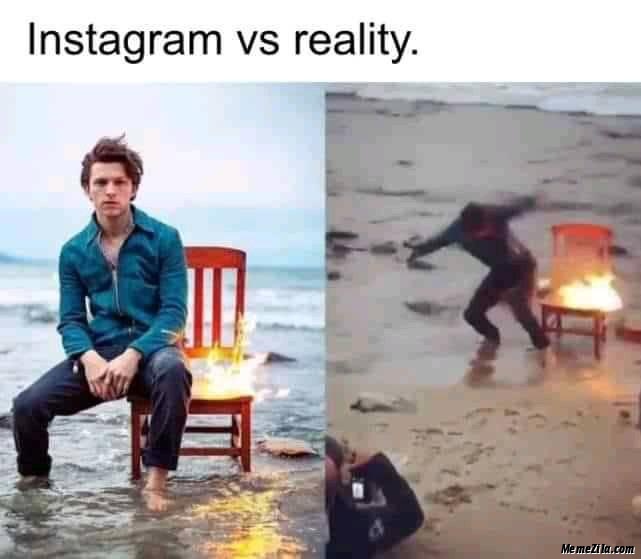 https://uberhumor.com/g-instagram-is-a-wild-wtf-factory
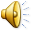 Téma a cíl práce
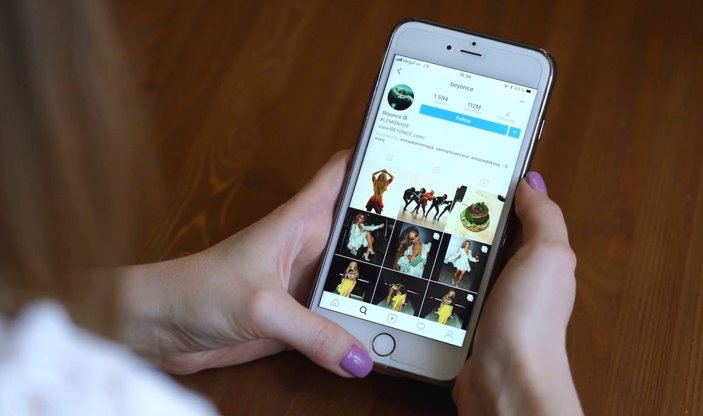 Čas celosvětově strávený na sociálních sítích: 145 minut denně (Statista, 2021) 
V ČR: 159 minut denně (Ami Digital, 2020)
Nemá časté používání sociálních sítí negativní vliv na duševní pohodu uživatelů? 
Téma: vliv sledování influencerek na sociální síti instagram na sebehodnocení u žen 
Cíl: prozkoumat, jakým způsobem ovlivňuje sledování influencerek na sociální síti Instagram sebehodnocení u žen
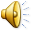 Sociální sítě
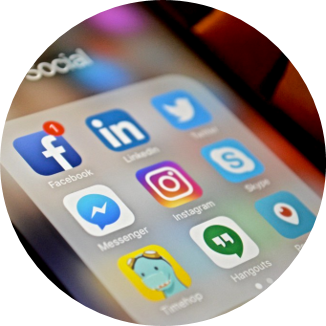 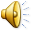 Sebehodnocení
= jednotlivcovo vědomí vlastní hodnoty (Rosenberg, 1965, podle Krause et al., 2021)
sebehodnocení je důležitým ukazatelem životní spokojenosti (Diener & Diener, 2009)
utváření sebehodnocení dochází zejména prostřednictvím tří procesů (Krause et al., 2021): 1) sociální porovnávání2) zpracovávání sociální odezvy3) sebereflexe
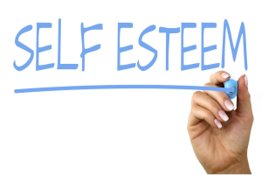 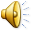 Instagram a influenceři
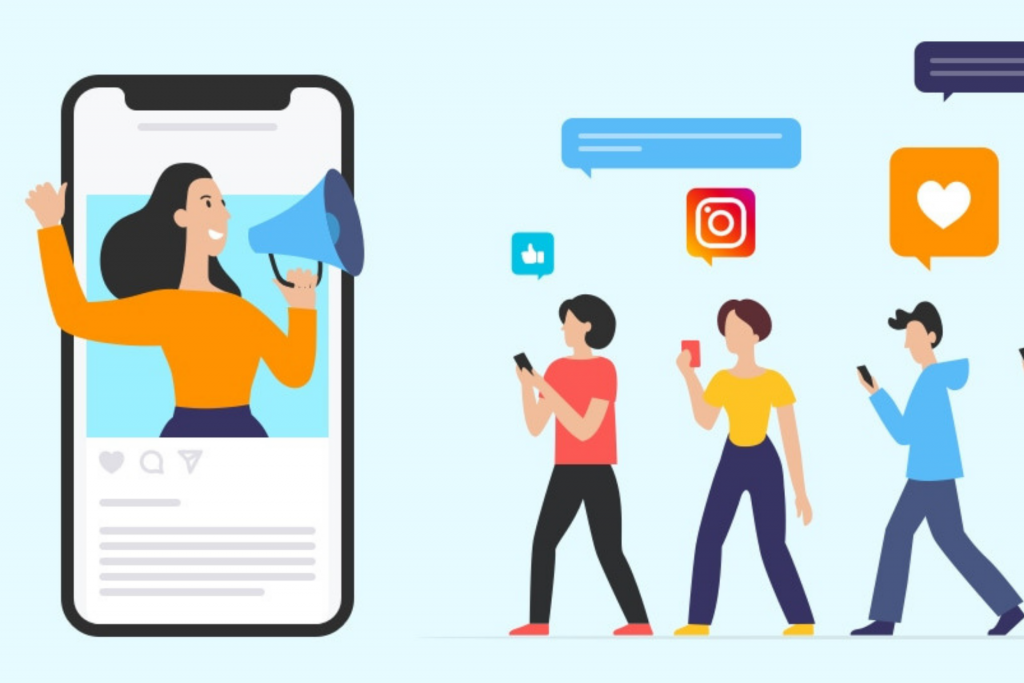 Tato fotka od autora Neznámý autor s licencí CC BY-SA-NC
Metoda
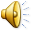 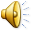 Výsledky rešerše literatury
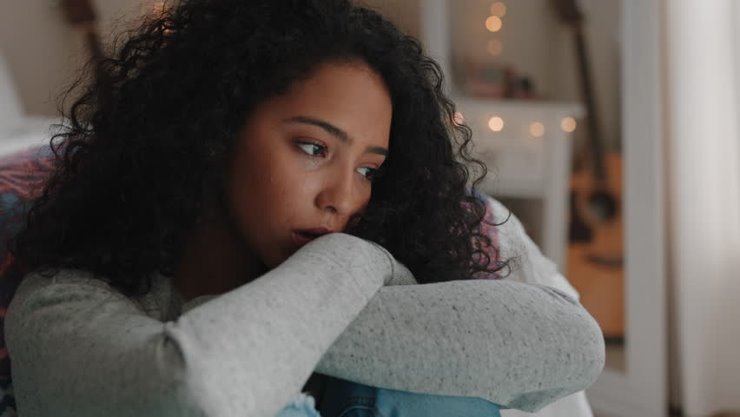 Diskuse a závěr
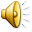 Z výsledků vyplývá, že  sledování influencerek, celebrit  či obecně cizích lidí na Instagramu má  nezanedbatelný vliv na snížení sebehodnocení u žen

Ale! 
- omezený počet analyzovaných zdrojů = vhodné v budoucnu realizovat výzkum, který by ověřil závěry této seminární práce- úzce vymezená skupina influencerek
Použité zdroje
Obrázky: Creative Commons

Ami digital. Ami Digital Index 2020. (2020). [cit. 2021-04-12]. Dostupné z https://www.mediaguru.cz/media/13696/adi-2020.pdf
Bauer, J. K. (2020). The Effects of Instagram Influencers and Appearance Comparisons on Body Appreciation, Internalization of Beauty Ideals and Self Esteem in Women. https://doi.org/10.15760/honors.929
Bodrunova, S. S., Litvinenko, A. A., & Blekanov, I. S. (2016, November). Influencers on the Russian Twitter: institutions vs. people in the discussion on migrants. In Proceedings of the International Conference on Electronic Governance and Open Society: Challenges in Eurasia, (s. 212-222). https://doi.org/10.1145/3014087.3014106
Chae, J. (2018). Explaining females’ envy toward social media influencers. Media Psychology, 21(2), 246-262. https://doi.org/10.1080/15213269.2017.1328312
Diener, E., & Diener, M. (2009). Cross-cultural correlates of life satisfaction and self-esteem. In Culture and well-being, s. 72. Springer, Dordrecht. Dostupné z https://link.springer.com/chapter/10.1007/978-90-481-2352-0_4
Dion, N. A. (2016). The effect of Instagram on self-esteem and life satisfaction [Bachelor thesis, Salem State University]. Dostupné z https://digitalcommons.salemstate.edu/honors_theses/91
Fardouly, J., & Vartanian, L. R. (2015). Negative comparisons about one's appearance mediate the relationship between Facebook usage and body image concerns. Body image, 12, 82-88. https://doi.org/10.1016/j.bodyim.2014.10.004
Jiang, S., & Ngien, A. (2020). The Effects of Instagram Use, Social Comparison, and Self-Esteem on Social Anxiety: A Survey Study in Singapore. Social Media+ Society, 6(2). https://doi.org/10.1177/2056305120912488
Krause, H. V., Baum, K., Baumann, A., & Krasnova, H. (2021). Unifying the detrimental and beneficial effects of social network site use on self-esteem: a systematic literature review. Media Psychology, 24(1), 10-47. https://doi.org/10.1080/15213269.2019.1656646 
Lup, K., Trub, L., & Rosenthal, L. (2015). Instagram# instasad?: exploring associations among instagram use, depressive symptoms, negative social comparison, and strangers followed. Cyberpsychology, Behavior, and Social Networking, 18(5), 247-252. Dostupné z https://www.researchgate.net/profile/Leora‑Trub/publication/276208382_Instagram_Instasad_Exploring_Associations_Among_Instagram_Use_Depressive_Symptoms_Negative_Social_Comparison_and_Strangers_Followed/links/55d3430208aec1b0429f336b/Instagram‑Instasad‑Exploring‑Associations‑Among‑Instagram‑Use‑Depressive‑Symptoms‑Negative‑Social‑Comparison‑and‑Strangers‑Followed.pdf
Sagioglou, C., & Greitemeyer, T. (2014). Facebook’s emotional consequences: Why Facebook causes a decrease in mood and why people still use it. Computers in Human Behavior, 35, 359-363. https://doi.org/10.1016/j.chb.2014.03.003
Sidani, J. E., Shensa, A., Hoffman, B., Hanmer, J., & Primack, B. A. (2016). The association between social media use and eating concernsamong US young adults. Journal of the Academy of Nutrition and Dietetics, 116(9), 1465-1472.https://doi.org/10.1016/j.jand.2016.03.021
Statista. Daily social media usage worldwide. (2021). [cit. 2021-04-12]. Dostupné z https://www.statista.com/statistics/433871/daily-social-media-usage-worldwide/
Vogel, E. A., Rose, J. P., Okdie, B. M., Eckles, K., & Franz, B. (2015). Who compares and despairs? The effect of social comparison orientation on social media use and its outcomes. Personality And Individual Differences,86249-256. https://doi.org/10.1016/j.paid.2015.06.026
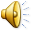 Děkuji za pozornost! 

Barbora Pavlíková, 27. 4. 2021

Pokud máte nějaké otázky,
piště na e-mail
ba.pavlikova@gmail.com